Institucije rimskog prava I
OBITELJSKO PRAVO
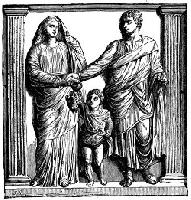 Pojam obiteljskog prava i evolucija rimske obitelji
Obiteljsko pravo je skup pravnih normi koje reguliraju pravni položaj pojedinih osoba unutar rimske obitelji.
Obitelj je u rimskom pravu skupina osoba koje su po prirodi (rođenjem) ili po pravu (usvojenjem, manus brakom) podređene vlasti obiteljskog starješine (pater familias).
Nakon raspada gentilnog uređenja smijenila su se tri oblika obitelji:

(I) KONZORCIJUM (consortium)
(II) PATRIJARHALNA  AGNATSKA OBITELJ
(III) KOGNATSKA OBITELJ
U drugoj polovici razdoblja republike dolazi do bitnih promijena u obiteljskim odnosima.
Tržišna privreda i klasično ropstvo su omogućili opstanak pojedinaca izvan obitelji.
Ograničava se vlast obiteljskog starješine zbog čega opada značaj agnatskog srodstva.
Sve se više uvažava krvno srodstvo (cognatio) koje je u Justinijanovom pravu u potpunosti potisnulo agnatsko srodstvo.
KOGNATSKA OBITELJ, kao zajednica krvnih srodnika, koju sačinjava bračni par i njihovi potomci, zamjenjuje agnatsku.
Srodstvo
U starom rimskom pravu srodstvo se računalo po činjenici zajedničkog života unutar jedne obitelji, a ne po krvi i po podrijetlu.
Srodnici su osobe koje koje su zajedno živjele i radile u istoj obitelji, a osobe koje su živjele izvan obitelji, makar bile u bliskoj krvnoj vezi s članovima obitelji, nisu smatrane srodnicima.
Običaji su poštovali krvnu vezu tretirajući blisko krvno srodstvo kao smetnju za zaključenje braka, ali u svim drugim slučajevima se uvažavalo samo agnatsko srodstvo.
Blizina agnatskog srodstva u konzorciju je određivana po generacijama: najbliži srodnik (agnatus proximus) je brat; djeca sve braće sačinjavaju sljedeću generaciju i međusobno su najbliži srodnici bez obzira što potječu od raznih roditelja i podjednako su bliski srodnici članovima predhodne generacije.
Raspadanjem konzorcija i nastajanjem agnatske obitelji s izraženom vlašću kućnog starješine, agnatskim srodnicima se smatraju osobe koje su potčinjene vlasti istog šefa obitelji (pater familias).
Agnatskim srodnikom postajalo se dolaskom  pod očinsku vlast istog kućnog starješine, a agnatsko srodstvo je prestajalo oslobađanjem, odnosno izlaskom iz očinske vlasti.
Slabljenjem vlasti glave obitelji opada značaj agnatskog srodstva.
Sve se više uvažava krvno srodstvo koje dobiva prevagu i u imovinskim odnosima.
Krvnim srodstvom (cognatio) se naziva odnos (veza) između osoba koje potječu jedna od druge, ili imaju zajedničkog pretka, a ne potječu jedna od druge.
Krvni srodnici se dijele na srodnike u ravnoj i srodnike u pobočnoj liniji.
Postklasično i Justinijanovo pravo razlikuju krvne srodnike koji imaju zajednička oba roditelja (germani), one koji imaju zajedničkog oca (consanguinei) i one koji imaju zajedničku samo majku (uterini).
Značajna podjela kognatskih srodnika je bila na bračne (legitimi) i izvanbračni (spurii, vulgo concepti).
Veza jednog bračnog druga sa srodnicima drugog bračnog druga se naziva tazbina (adfinitas, affinitas) i računa se po blizini kognatskog srodstva.
Bliskost srodničkog odnosa između dvije osobe se izražava stupnjevima srodstva.
Stupanj srodstva kognatskih srodnika se računa po broju poroda.
Vrijedilo je načelo:  koliko poroda, toliko stupnjeva srodstva (tot gradus, quot generationes).
Npr. otac (majka) je sa sinom (kćerkom) u prvom stupnju srodstva ravne linije, djed (baka) s unukom u drugom stupnju srodstva ravne linije itd.
U pobočnoj liniji srodstva braća i sestre su u drugom, stric i nećak u trećem stupnju srodstva itd.
PATRIA POTESTAS
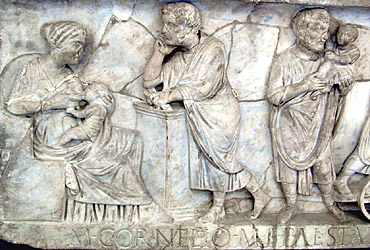 Pojam očinske vlasti; patria potestas u osobnom i imovinskopravnom pogledu
Očinska vlast (patria potestas) je doživotna i u najstarije vrijeme neograničena vlast kućnog starješine (pater familias) nad osobama i obiteljskom imovinom.
Patria potestas rimskog prava se ne može uspoređivati sa suvremenim pojmom roditeljskog prava.
Filii familias nisu mogli raspolagati imovinom, niti su mogli ugovorima obvezivati imatelja vlasti.
Njihove su obveze imale karakter naravnih obveza.
Velike promjene u društvenom  i gospodarskom  životu, do kojih je došlo u drugoj polovici republike, bitno su utjecale na položaj osoba alieni iuris.
Pater familias ih uključuje u poslovni promet, a da bi se trećim osobama omogućilo stupiti s potčinjenima u ugovorne odnose pretor je uveo ACTIONES ADIECTICIAE QUALITATIS na temelju kojih je pater familias postao odgovoran za obveze kućne djece.
Imatelj vlasti je odgovarao za i za obveze nastale iz poslovanja pekulijem na temelju ACTIO DE PECULIO.
Imovina koju su podčinjeni dobivali od oca na samostalno upravljanje i raspolaganje zvala se PECULIUM PROFECTICIUM, za razliku od imovine koju bi stekli u vojnom pohodu i kojom su od početka principata mogli oporučno raspolagati- PECULIUM CASTRENSE.
Imovinsko osamostaljivanje sina u vlasti je nastavljeno kada je imovini naslijeđenoj od majke ili majčinih predaka priznat karakter pekulijarne imovine- BONA MATERNA.
Justinijanovo pravo je svelo očinsku vlast na sasvim uske okvire.
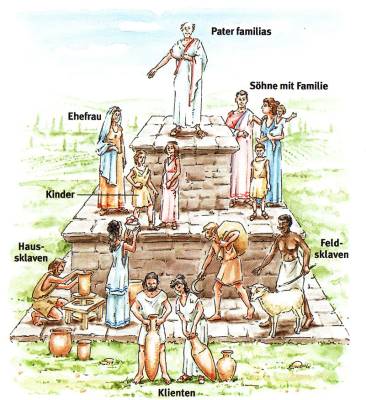 Rimska porodica
Postanak očinske vlasti
Očinska je vlast (patria potestas) zasnivana rođenjem djeteta u valjanom braku i pravnim poslovima.
Rođenjem su pod očinsku vlast dolazila djeca rođena u zakonitom rimskom braku i to najranije 182 dana po sklapanju braka, a najkasnije 300 dana po prestanku braka.
Za očinstvo je vrijedila oboriva pretpostavka (praesumptio iuris) da je otac djeteta muž majke, dok se ne bi drugačije dokazalo.
Ipak, samim rođenjem nije se postajalo članom agnatske obitelji, nego tek kada bi pater familias, uz određeni religijski ceremonijal, prihvatio novorođenče (tollere liberum).
Ako to ne bi uradio, dijete je moglo biti odbačeno i osuđeno na smrt.
Od razdoblja klasičnog prava pod očinsku vlast su ulazila sva djeca čiji su roditelji bili rimski građani i koja su rođena za trajanja zakonitog rimskog braka (matrimonium legitimum).
Pod očinsku vlast su, voljom obiteljskog starješine, mogle doći i osobe koje nisu rođene u obitelji.
Očinska vlast se u tim slučajevima zasnivala putem pravnih poslova, odnosno usvojenjem.
Usvojenje je način zasnivanja očinske vlasti na temelju pravnog posla.
Adrogatio (arrogatio) je stariji oblik usvojenja, vršen na svečani način pred kurijatskom skupštinom, kojom je predsjedao vrhovni svećenik (pontifex maximus).
Mogao se adrogirati samo odrasli muškarac sui iuris, koji bi aktom adrogacije pretrpio captis deminutio minima.
Time bi adrogirani zajedno s ostalim članovima obitelji i obiteljskom imovinom potpadao pod očinsku vlast adroganta.
Ujedno bi se gasio njihov obiteljski kult.
Adoptio je usvojenje osobe alieni iuris.
Adoptirani se već nalazio pod očinskom vlašću, tako da se njegov pravni položaj nije mijenjao dolaskom u novu obitelj.
Adopcija se vršila privatnim aktom starog i novog obiteljskog starješine: adoptirani je najprije putem prividne prodaje oslobađan ranije očinske vlasti, a potom je, pred magistratom u formi in iure cessio, donošena odluka o zasnivanju nove očinske vlasti.
Kasnije se adopcija vršila na temelju carevog reskripta ili pred nadležnim državnim organom.
Legitimatio (pozakonjenje) je način zasnivanja očinske vlasti uveden u postklasičnom razdoblju za vladavine Konstantina.
Prestanak očinske vlasti
Smrću imatelja vlasti sinovi su postajali osobe sui iuris i time dobivali status obiteljskog starješine, bez obzira koliko su bili stari.
Pater familias može biti čovjek bez djece, pa i novorođenče ako je sui iuris.
Žena u manus braku također je postajala sui iuris, ali je potpadala pod tutorstvo.
Isti učinak kao prirodna smrt imala je captis deminutio maxima, media i minima.
Najčešći slučaj prestanka očinske vlasti za života obiteljskog starješine bila je emancipacija ili otpuštanje iz očinske vlasti po volji imatelja vlasti.
Emancipatio je poseban, dragovoljan način prestanka očinske vlasti u obliku pravnog posla.
Tumačenjem odredbe Zakonika XII ploča po kojoj je sin nakon treće prodaje oslobađan od očinske vlasti (“si pater filium ter venum duit, filius a patre liber esto”), stvorena je mogućnost dragovoljnog otpuštanja iz očinske vlasti u formi trostruke prividne prodaje muškarca i jednostruke prodaje žene.
U postklasičnom razdoblju, emancipacija je vršena carevim reskriptom i izjavom imatelja vlasti pred nadležnim državnim organom, uz pristanak djeteta.
Dok je emancipacija u starije vrijeme predstavljala vid teške kazne, u prilikama razvijenog tržišnog gospodarstva postala je put ka većoj osobnoj i imovinskoj samostalnosti potčinjenih osoba.
U Justinijanovom pravu patria potestas prestaje ako sin obnaša visoke javne funkcije.
BRAK (matrimonium, nuptiae)
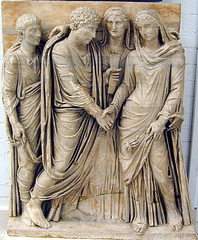 Oblici sklapanja braka; učinci braka u osobnim i imovinskim odnosima
Rimski brak (matrimonium, nuptiae) je pravnim propisima uređena monogamijska zajednica života između muškarca i žene.
Oblik sklapanja braka je ovisio o tome namjerava li se brakom zasnovati muževljeva vlast (odnosno vlast njegova obiteljskog starješine) nad ženom (matrimonium cum manu), ili te namjere nije bilo (matrimonium sine manu).
Zaključenje braka je izazivalo određene posljedice i u osobnim i u imovinskim odnosima bračnih drugova.
U braku cum manu žena je raskidala agnatsku vezu sa svojom obitelji i potpadala pod očinsku vlast muža.
Dobivala je isti položaj kao i ostala ženska djeca (agnatske kćeri- filiae loco) čime joj je omogućeno nasljedno pravo u muževljevoj obitelji.
Imovina koju je imala prije braka i sve što bi stekla za trajanja braka pripadalo je novom imatelju vlasti.
Pater familias nije smio prodati u ropstvo ženu koja je bila pod njegovom vlašću, a mogao ju je usmrtiti samo u slučaju preljuba i pijanstva.
Od razdoblja principata sve više prevadava brak bez manusa (matrimonium sine manu).
Za nastanak ovog braka pravo nije tražilo ispunjavanje nekih formalnosti.
Bila je dovoljna faktična zajednica života bračnih drugova i njihova želja (affectio maritalis) da se ta zajednica smatra brakom.
Brak sine manu nije utjecao na pravnu i poslovnu sposobnost žene.
Žena je zadržavala agnatsku vezu s ranijom obitelji, te zadržavala nasljedno pravo u staroj obitelji.
Vrijedilo je načelo razlučene imovine.
Ako je žena bila sui iuris, zadržavala je i dalje svoju imovinu, a ako je bila alieni iuris stjecala je za svog imatelja vlasti.
Žena je samostalno upravljala tom imovinom.
U slučaju spora o podrijetlu imovine u ženinu posjedu, vrijedila je praesumptio Muciana po kojoj ta imovina potječe od muža, dok se drukčije ne dokaže.
Prestanak braka
Brak je prestajao smrću, uslijed captis deminutio maxima i media i razvodom.
Ako je brak prestao smrću muža, žena je morala čekati najmanje 10 mjeseci prije sklapanja braka (tempus lugendi), kako bi se spriječilo miješanje krvi (turbatio sanguinis), tj.  dvojba glede mogućeg očinstva djeteta rođenog u novom braku.
Već od starih vremena brak je mogao biti razrješen razvodom (divortium).
Brak s manusom imali su pravo razvesti muž ili njegov pater familias.
Za razvod nisu zahtijevani nikakvi posebni razllozi ni uvjeti, osim što je forma raskida braka morala biti analogna formi zaključenja: brak zaključen u formi confarreatio je razrješavan u formi diffareatio, brak sklopljen putem coëmptio razrješavan je prividnom prodajom žene tj. putem remancipatio, a brak zaključen u formi ususa stvarnim prekidanjem bračne zajednice.
Zaruke (sponsalia); miraz (dos); darovanje prije braka (donatio ante nuptias)
Zaruke (sponsalia) su uzajamno obećanje budućeg zaključenja braka.
U starije su vrijeme zaruke sklapane u svečanom obliku stipulacije zvanom sponsio, koju su zaključivali obiteljske starješine budućih supružnika, na temelju koje je nastala utuživa obveza na zaključenje ugovorenog braka.
U istočnom dijelu Carstva je bilo uobičajeno ugovoriti posebno obeštećenje za slučaj raskida zaruka u vidu kapare (arrha sponsalicia).
Miraz (dos) je imovinski doprinos koji su žena, njezin pater familias ili srodnici davali mužu radi lakšeg uzdržavanja obitelji.
U početku je ovo bila moralna obveza, a od Augusta je postala pravna obveza žene ako je bila sui iuris, odnosno njezinih predaka.
Miraz koji je davao pater familias se nazivao dos profecticia, dok je dos adventicia bio miraz iz drugih izvora.
Miraz se mogao ugovoriti na različite načine: dos aut datur aut dictur aut promittiur.
Obveza davanja miraza je potjecala iz stipulacije nazvane promissio dotis, a potom je u istu svrhu služilo svečano jednostrano obećanje miraza- dotis dictio.
U starijem razdoblju, kada je prevladavao brak cum manu, miraz je postajao muževljevo vlasništvo, ali je kasnije, zbog čestih razvoda i obiteljskih promjena, bilo osigurano vraćanje miraza putem posebne stipulacije cautio rei uxoriae.
Daljim razvitkom miraz je morao biti vraćen i bez posebnog ugovaranja, a muž je mogao biti tužen s actio rei uxoriae.
Za vladavine cara Konstantina raširen je običaj darovanja prije braka.
Dopnatio ante nuptias je dar koji zaručnik ili njegov pater familias davao zaručnici očekujući da će namjeravani brak biti zaključen.
Darovana imovina je odgovarala vrijednosti miraza, te služila istoj svrsi.
Darovanom imovinom je upravljao muž, njegovom smrću pripala bi djeci, ali je žena imala pravo uživanja.
Latinski izrazi
Obitelj- familia
Obiteljski starješina- pater familias
Konzorcijum- consortium
Agnatska obitelj- familia, familia pecuniaque
Očinska vlast- patria potestas
Krvno srodstvo- cognatio
Najbliži srodnik- agnatus proximus
Ravna linija- linea recta
Preci- ascendentes
Potomci- descendentes
Pobočna linija- linea transversa, linea collateralis
Tazbina- adfinitas, affinitas
Koliko poroda toliko stupnjeva- tot gradus, quot generationes
Oboriva pretpostavka- praesumptio iuris
Otac djeteta je muž majke- pater is est quem nuptiae demonstrant
Novorođenče- tollere liberum
Zakoniti rimski brak- matrimonium legitimum
Pravovaljani rimski brak- matrimonium iustum, iustae nuptiae
Rimski brak- matrimonium, nuptiae
Vrhovni svećenik- pontifex maximus
Stari Latini- Latini veteres
Agnatske kćeri- filiae loco
Vrijeme tugovanja- tempus lugendi
Miješanje krvi- turbatio sanguinis
Razvod- divortium
Zaruke- sponsalia
Miraz- dos
Darovanje prije braka- donatio ante nuptias